SPEAK UP III. - Moć dijaloga!
Početna konferencija projekta SPEAK UP III. - Moć dijaloga!


OGULIN 15.4.2025.
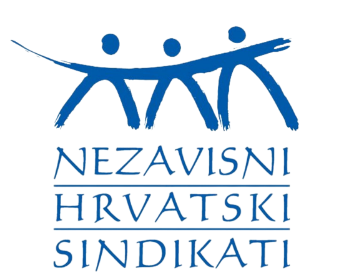 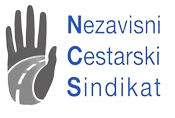 1. Predstavljanje Projekta
Naziv projekta: 
SPEAK UP III. - Moć dijaloga!
Ukupna vrijednost projekta:
276.849,87 €
Razdoblje trajanje projekta:
24.02.2025. – 24.02.2027.
Projekt financira:
Učinkoviti ljudski potencijali 2021–2027 u okviru ESF+ (Europski socijalni  fond)
Naziv poziva za dostavu projektnih prijedloga:
 Jačanje kapaciteta socijalnih partnera – faza I
2
Uvod u ključne aspekte i ciljeve projekta:
NCS u partnerstvu s NHS-om planira u sklopu Projekta sprovesti :

 5 edukacija/interaktivnih radionica na 5 tema:
 -kretanje plaća u RH, umjetna inteligencija u praksi, komunikacija povjerenika s poslodavcima i članovima, komunikacija u timovima, kolektivno pregovaranje u praksi  (radionica)
Cilj: jačanje znanja i vještina povjerenika radi konkurentnosti na tržištu rada i vještina kolektivnog pregovaranja 
tri međunarodna umrežavanja:
 - konferenciju u Zagrebu, studijsko putovanje u Francusku , posjetu sindikatu u Sloveniji
Cilj: razmjena iskustava s drugim cestarskim sindikatima
digitalna transformaciju rada unaprjeđenjem usluga za naše članove:
  -osnovni podaci o članu i evidencija članstva, zaduženje po kreditima, detalji vezani uz pozajmice, informacije o KUP-u NCS, informacije o KUP-u HAC, solidarne pomoći, pregled o zaduženju svakog člana
Cilj: olakšati članovima pristup informacijama i ostvarivanje različitih prava
3
Interaktivne radionice-benefiti i dugoročni planovi:
novi izazovi u budućnosti zbog rapidnih promjena na tržištu rada (nove tehnologije)
osposobljavanje sindikalnih povjerenika za efikasno zastupanje interesa svojih članova radi nadolazećeg digitaliziranog sustava naplate cestarine što podrazumijeva promjenu radnih mjesta (osim tehničkog znanja o novom sustavu, potrebne su i vještine kolektivnog pregovaranja kako bi se osiguralo da glas radnika bude efektivno zastupljen s ciljem da se uključi i još što više žena u pregovaračke timove)
4
Međunarodna umrežavanja -benefiti i dugoročni planovi:
međunarodna umrežavanja sa predstavnicima sindikata iz cestarskih poduzeća iz različitih zemalja EU omogućiti će direktnu razmjenu iskustava o visini plaće, načinu kolektivnog pregovaranja, zaštiti na radu itd.
5
Digitalna transformacija rada-benefiti i dugoročni planovi :
unaprjeđenje usluge za članove na digitalnoj platformi će biti temelj buduće digitalizacije NCS-a s ciljem da se izbjegnu administrativne poteškoće, smanji potreba za fizičkim dokumentima, poveća transparentnost u radu sindikata, a članovi će dobiti lakši pristup relevantnim informacijama
6
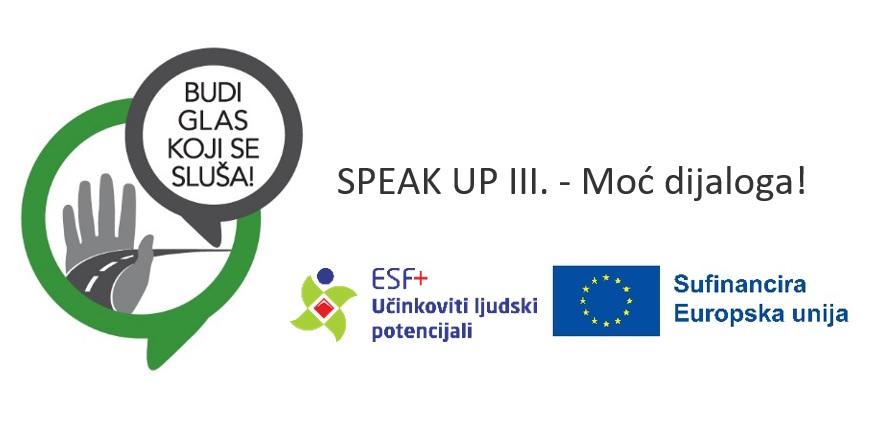 Hvala na pozornosti!
7